El Pla Cerdà i l’Eixample de Barcelona
HISTÒRIA
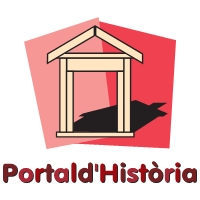 BARCELONA DESPRÉS DE 1714
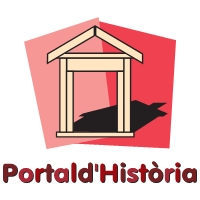 Muralles i baluards
La Ciutadella
Castell de Montjuic
Barri de la Barceloneta
“abajo las murallas”
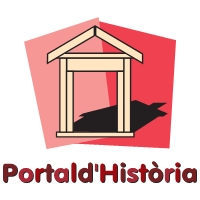 Fins a mitjans del segle XIX, Barcelona era una plaça militar envoltada de muralles i “vigilada” des de la Ciutadella, construïda a sobre de l’antic barri de la Ribera després de 1714.
El creixement demogràfic i l’amuntegament dins de la ciutat de Barcelona provocà un gran moviment ciutadà que exigia l’enderrocament de les muralles.
Tota la plana exterior a les muralles tenia caràcter militar, i no s’hi podia construir.
PLANS MUNICIPALS PER A L’EIXAMPLE (1855 – 59)
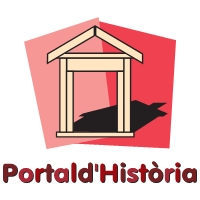 PROJECTE GUANYADOR D’ANTONI ROVIRA
PROJECTE DE JOSEP FONTSERÈ
ALTRES MODELS D’EIXAMPLES
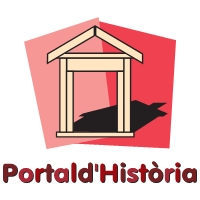 MODEL RETICULAR DE NOVA YORK
MODEL RADIAL DE PARÍS
El pla d’ildefons cerdà
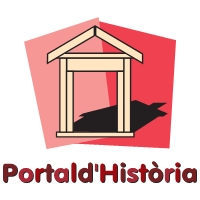 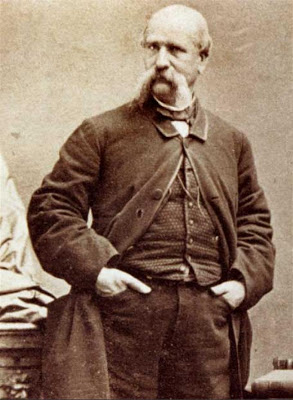 Ildefons Cerdà Sunyer (1815 – 1876). Fou enginyer, jurista i economista, a més de polític.
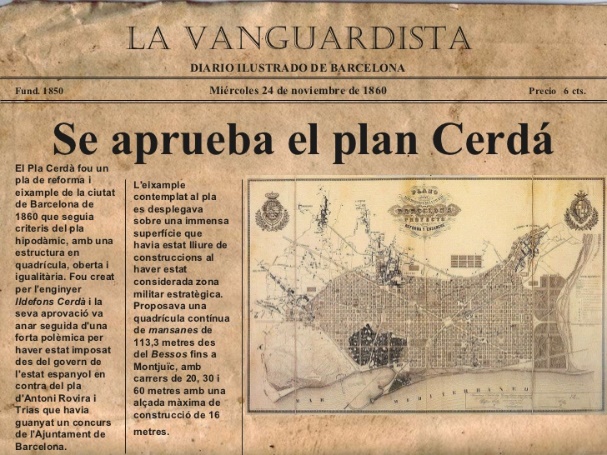 El Govern de Madrid va atorgar el projecte a Ildefons Cerdà el 1860.
El “pla cerdà”: un projecte original
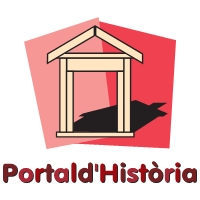 El “pla cerdà”: UN PLA “EN QUADRÍCULA”
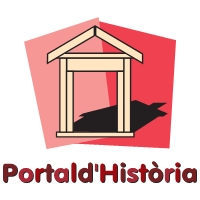 PLA HIPODÀMIC O “EN QUADRÍCULA”
Pla consistent en una extensió de mançanes o illes de 113,33 x 113,33 m. amb carrers rectes d’amplades de 20, 30 i 60 metres.
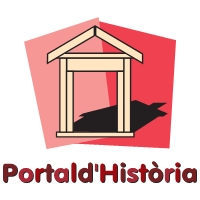 El pla cerdà: Una ciutat verda
Previsió de zones enjardinades a l’interior de cada mançana i per tot l’Eixample.
El pla cerdà: UNA CIUTAT DE MESURES HUMANES
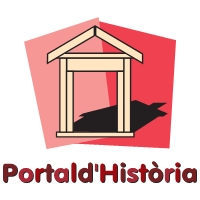 Xamfrans a les confluències dels carrers perpendiculars de 45º.
El pla cerdà: UN PLA AMB LLUM I AIRE
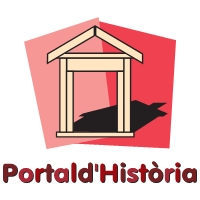 Cada illa fa 1,24 h.
El pla cerdà: una ciutat amb serveis
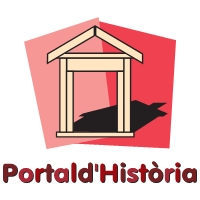 El “pla cerdà”: NO TOT VA SORTIR BÉ...
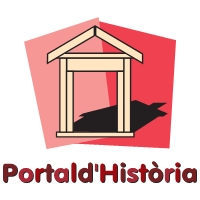 L’especulació va anar augmentant la superfície edificable i va portar a una notable densificació.
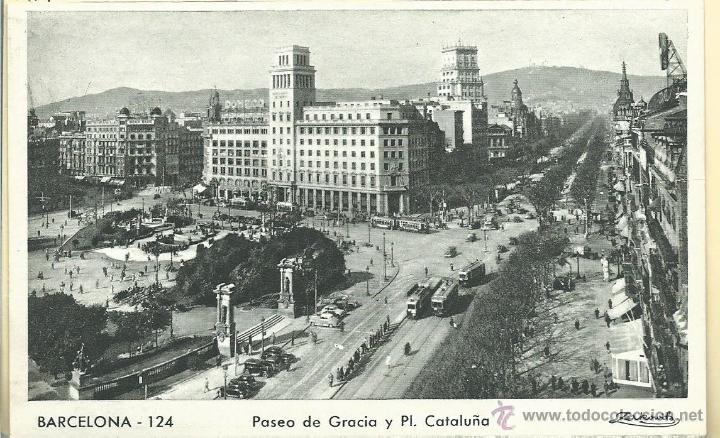 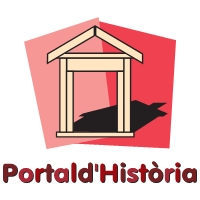 La nova gran artèria de la nova ciutat fou el Passeig de Gràcia, veritable aparador de la nova burgesia i que recollia mostres de la millor arquitectura modernista a finals del segle (Domènec i Muntaner, Gaudí ...)
EL PASSEIG DE GRÀCIA, NOVA ARTÈRIA DE LA CIUTAT
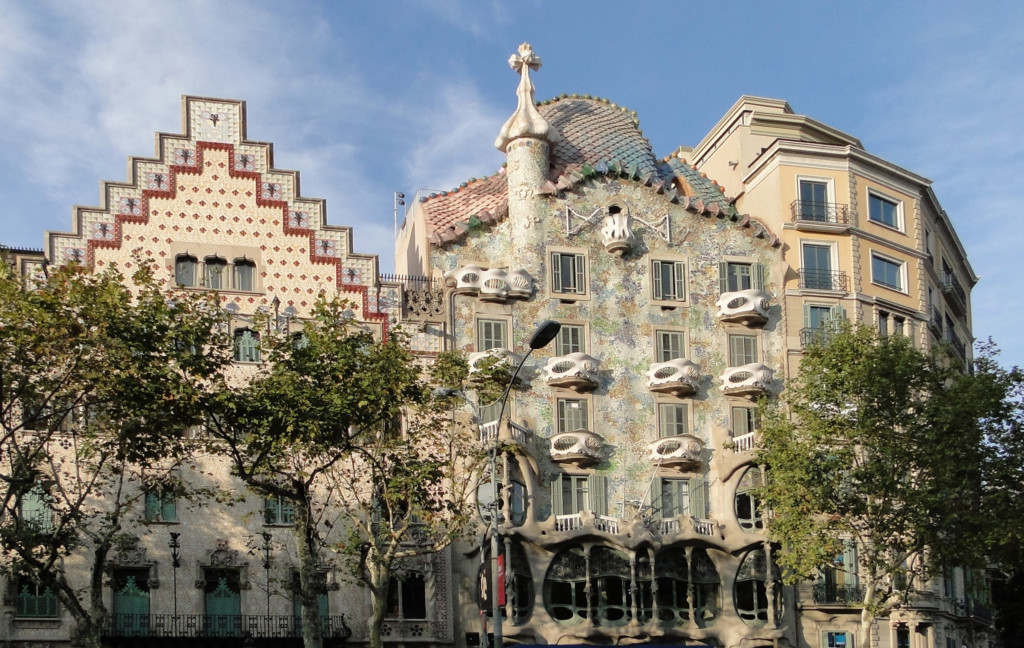 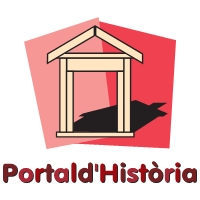 LA “MANÇANA DE LA DISCÒRDIA”
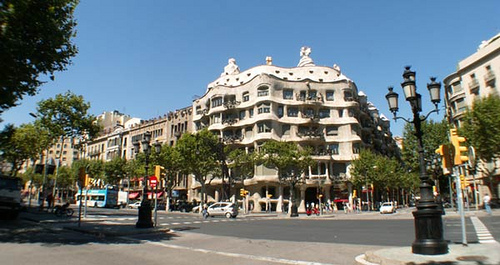 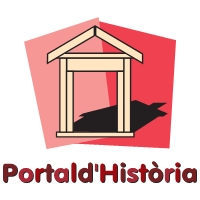 L’EIXAMPLE DE BARCELONA ARA
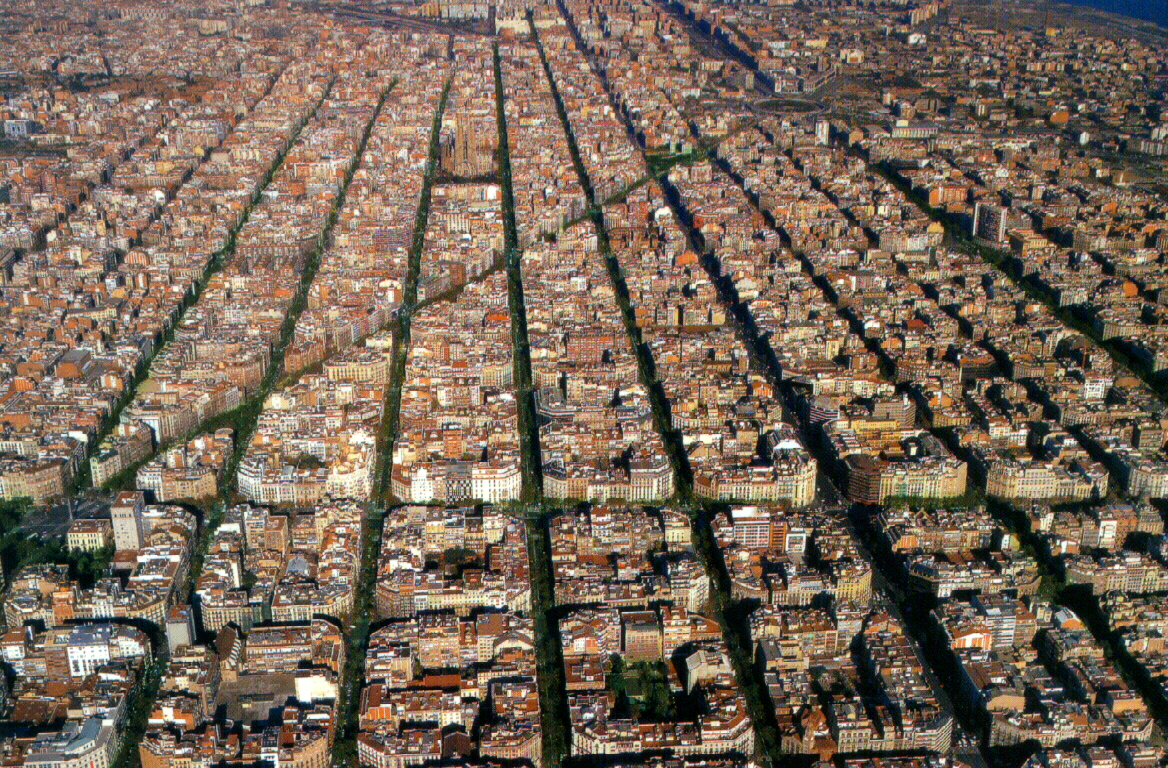